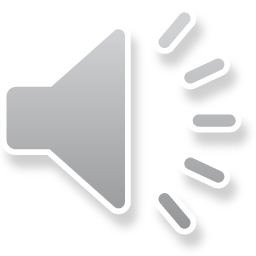 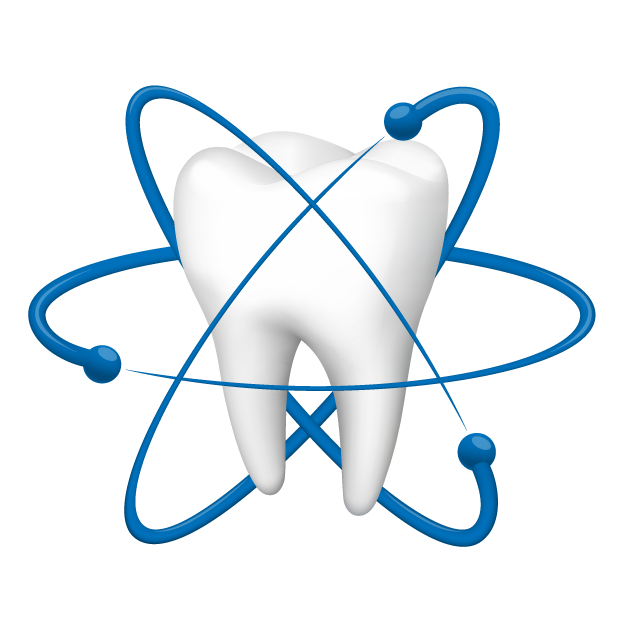 口腔牙科专用PPT
工作计划 | 指标汇报 | 总结汇报 | 年度总结
汇报人：在行
目 录
输入标题名称
此处添加详细文本描述，建议与标题相关并符合整体语言风格，语言描述尽量简活生活。
输入标题名称
此处添加详细文本描述，建议与标题相关并符合整体语言风格，语言描述尽量简活生活。
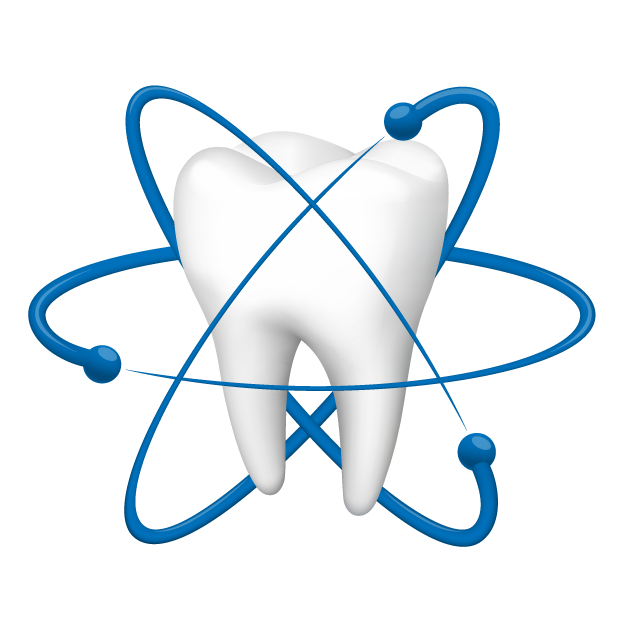 输入标题名称
此处添加详细文本描述，建议与标题相关并符合整体语言风格，语言描述尽量简活生活。
输入标题名称
此处添加详细文本描述，建议与标题相关并符合整体语言风格，语言描述尽量简活生活。
输入标题名称
此处添加详细文本描述，建议与标题相关并符合整体语言风格，语言描述尽量简活生活。
输入大标题名称
标题文字
标题文字
标题文字
标题文字
标题文字
标题文字
单击此处添加标题
添加标题文字内容
您的内容打在这里，或者通过复制您的文本后，在此框中选择粘贴，并选择只保留文字。您的内容打在这里，或者通过复制您的文本后，在此框中选择粘贴，并选择只保留文字。

您的内容打在这里，或者通过复制您的文本后，在此框中选择粘贴，并选择只保留文字。
您的内容打在这里，或者通过复制您的文本后，在此框中选择粘贴，并选择只保留文字。
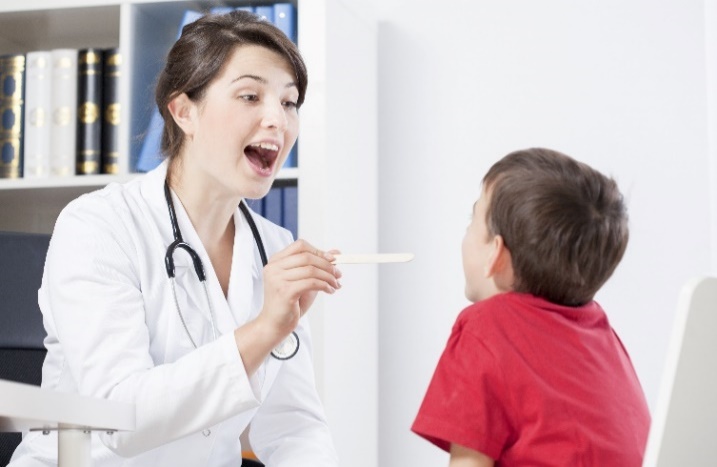 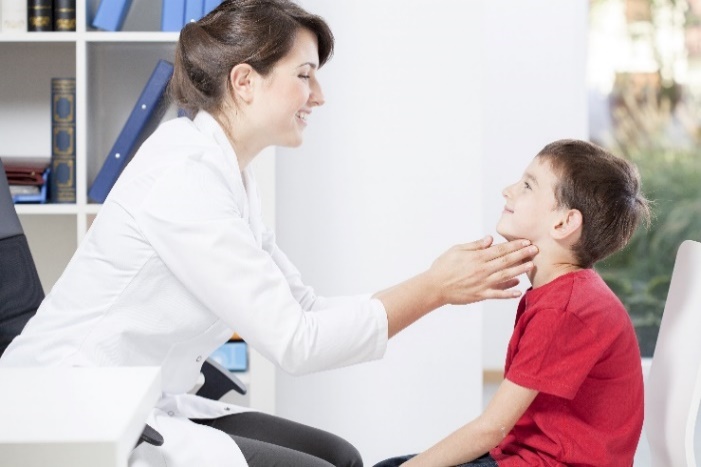 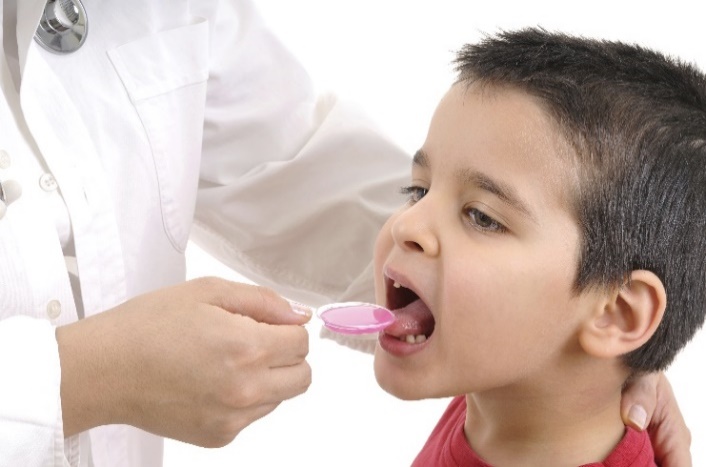 您的内容打在这里，或者通过复制您的文本后，在此框中选择粘贴，并选择只保留文字。您的内容打在这里，或者通过通过复制您的文本。
您的内容打在这里，或者通过复制您的文本后，在此框中选择粘贴，并选择只保留文字。
您的内容打在这里，或者通过复制您的文本后，在此框中选择粘贴，并选择只保留文字。您的内容打在这里，或者通过通过复制您的文本。
您的内容打在这里，或者通过复制您的文本后，在此框中选择粘贴，并选择只保留文字。
单击此处添加标题
添加标题文字内容
在此输入主标题概述文字在此输入主标题概述文字
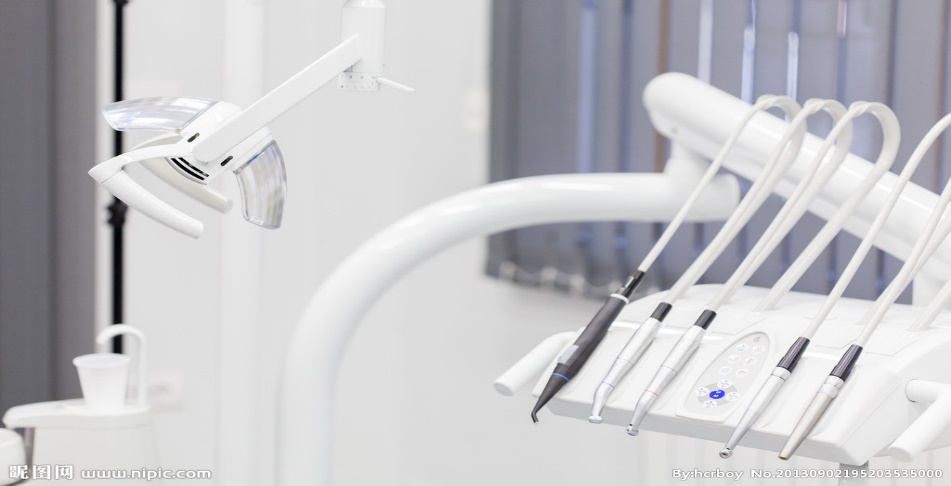 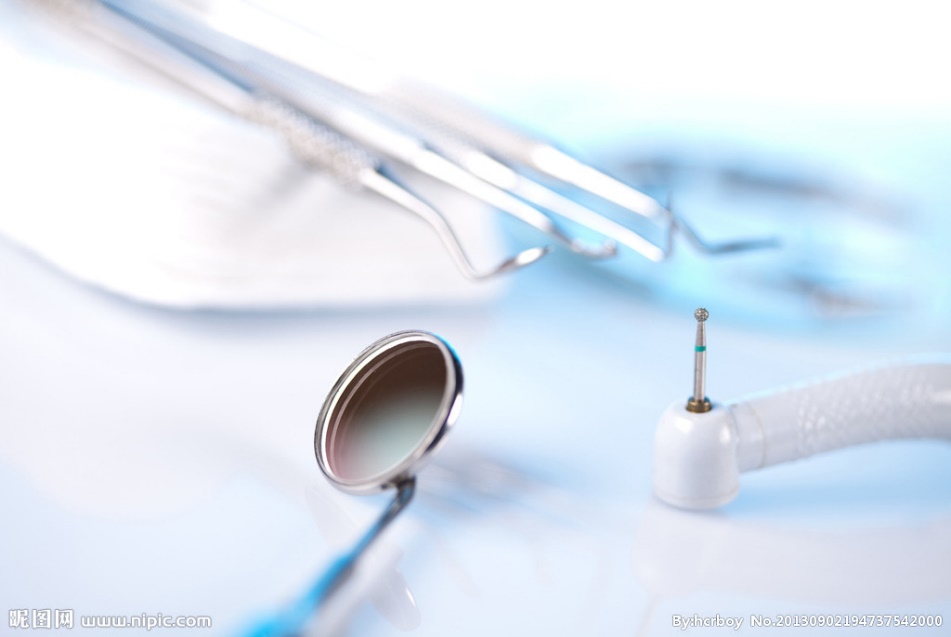 点击添加标题
点击添加标题
您的内容打在这里，或者通过复制您的文本后，在此框中选择粘贴，并选择只保留文字。您的内容打在这里，或者通过通过复制您的文本。
您的内容打在这里，或者通过复制您的文本后，在此框中选择粘贴，并选择只保留文字。您的内容打在这里。
点击添加标题
点击添加标题
您的内容打在这里，或者通过复制您的文本后，在此框中选择粘贴，并选择只保留文字。
您的内容打在这里，或者通过复制您的文本后，在此框中选择粘贴，并选择只保留文字。通过通过复制您的文本。
单击此处添加标题
添加标题文字内容
此处添加详细文本描述，建议与标题相关并符合整体语言风格，语言描述尽量简洁生动。尽量将每页幻灯片的字数控制在200字以内。
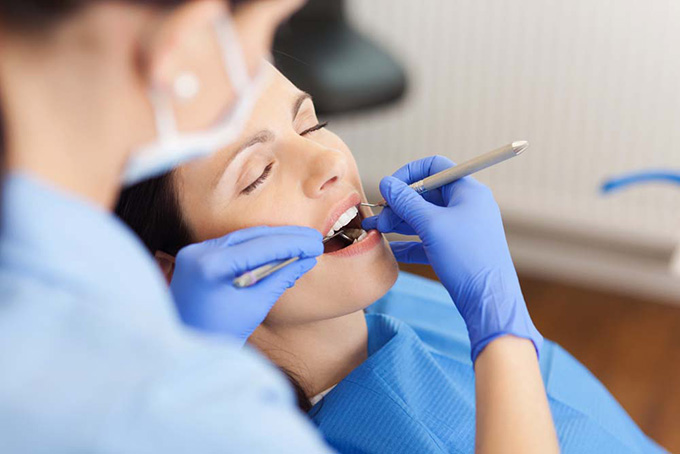 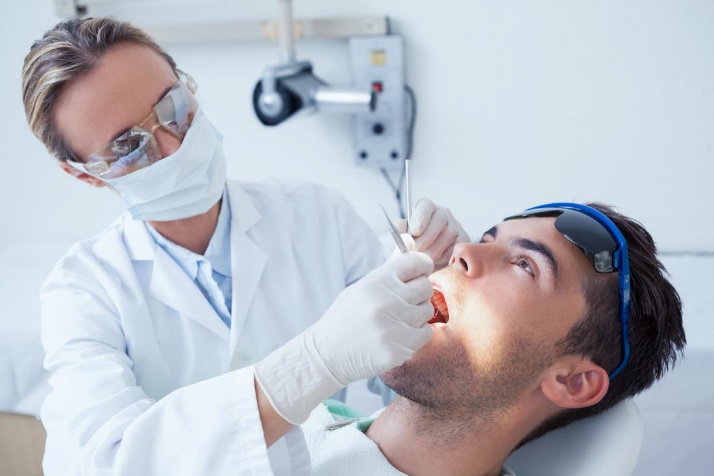 此处添加详细文本描述，建议与标题相关并符合整体语言风格，语言描述尽量简洁生动。尽量将每页幻灯片的字数控制在  200字以内，据统计每页幻灯片的最好控制在5分钟之内。此处添加详细文本描述 ，建议与标题相关并符合整体语言风格，语言描述尽量简洁生动。尽量将每页幻灯片的字数控制在  200字以内，据统计每页幻灯片的最好控制在5分钟之内。
输入大标题名称
标题文字
标题文字
标题文字
标题文字
标题文字
标题文字
单击此处添加标题
添加标题文字内容
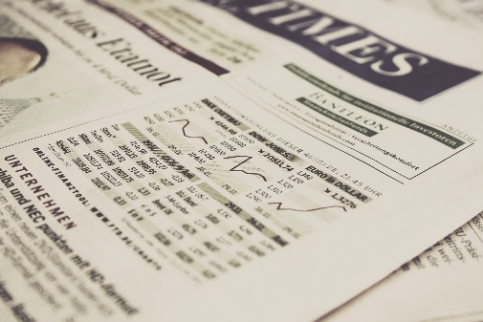 添加标题内容
此处添加详细文本描述，建议与标题相关并符合整体语言风格语言描述尽量简洁生动
添加标题内容
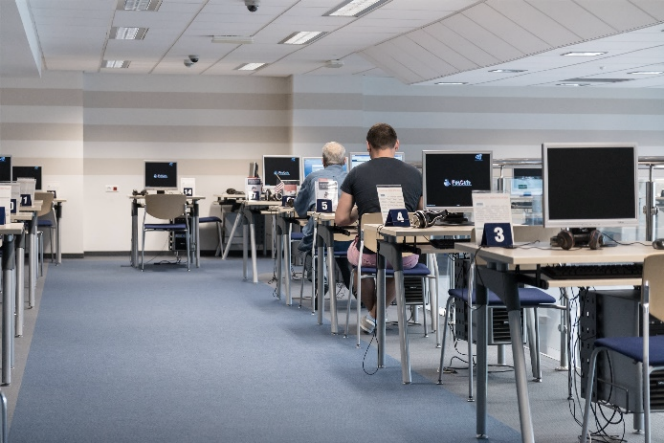 此处添加详细文本描述，建议与标题相关并符合整体语言风格语言描述尽量简洁生动
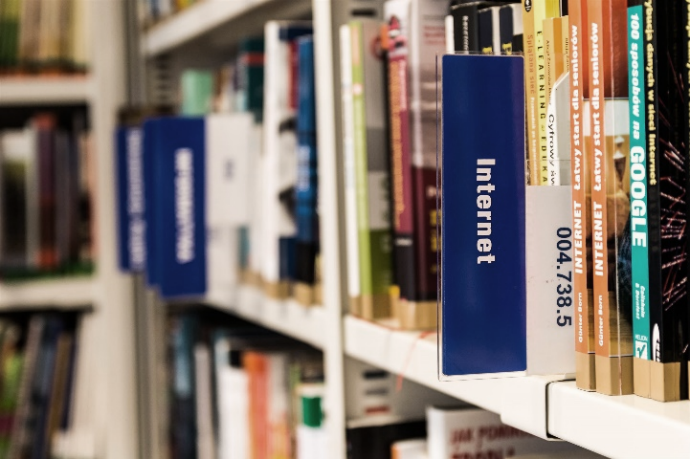 添加标题内容
此处添加详细文本描述，建议与标题相关并符合整体语言风格语言描述尽量简洁生动
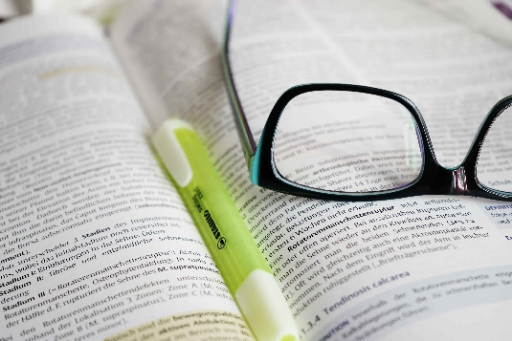 添加标题内容
此处添加详细文本描述，建议与标题相关并符合整体语言风格语言描述尽量简洁生动
单击此处添加标题
添加标题文字内容
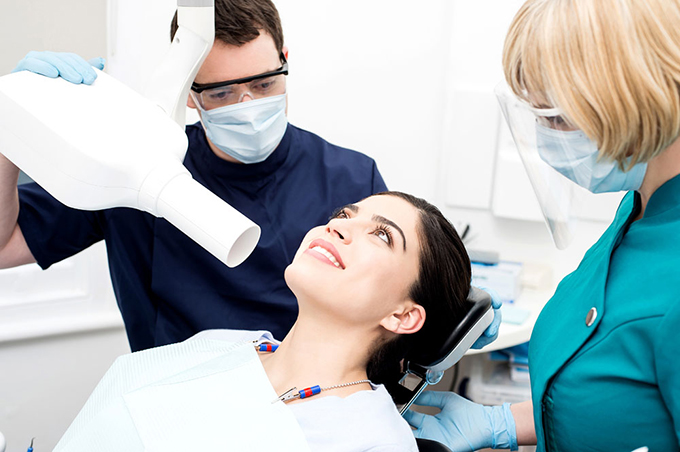 项目名称——输入关键词
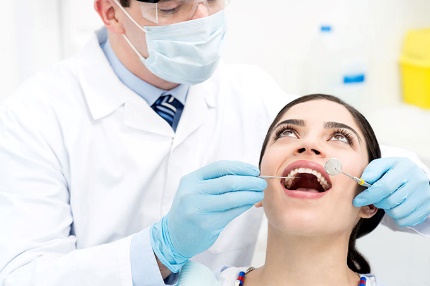 项目
描述
您的内容打在这里，或者通过复制您的文本后，在此框中选择粘贴，并选择只保留文字。您的内容打在这里，或者通过复制您的文本后，并选择只保留文字。
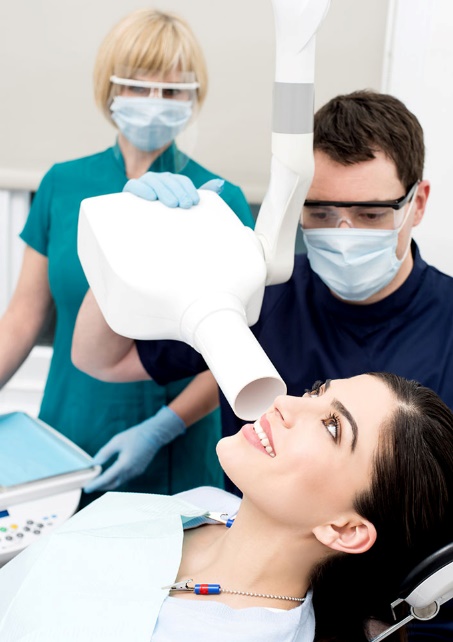 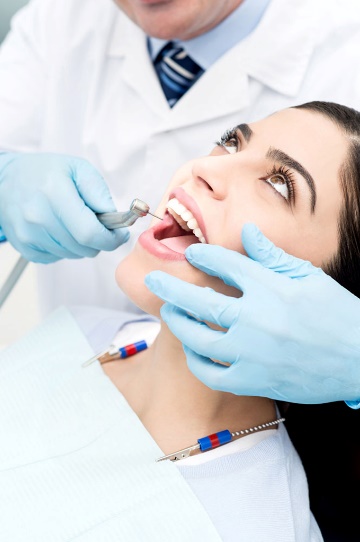 您的内容打在这里，或者通过复制您的文本后，在此框中选择粘贴，并选择只保留文字。您的内容打在这里，或者通过复制您的文本后，并选择只保留文字。
成功
经验
单击此处添加标题
您的内容打在这里，或者通过复制您的文本后。
您的内容打在这里，或者通过复制您的文本后。
添加文本
添加文本
文字说明
添加文本
添加文本
您的内容打在这里，或者通过复制您的文本后。
您的内容打在这里，或者通过复制您的文本后。
添加文本
添加文本
您的内容打在这里，或者通过复制您的文本后。
您的内容打在这里，或者通过复制您的文本后。
单击此处添加标题
点击添加小标题
轻点此处输入文字内容
轻点此处输入文字内容
轻点此处输入文字内容
轻点此处输入文字内容
轻点此处输入文字内容
轻点此处输入文字内容
轻点此处输入文字内容
2014
2015
2016
2009
2011
2013
2010
2012
单击此处添加标题
标题内容
标题内容
标题内容
标题内容
点击输入文字说明细节内容
点击输入文字说明细节内容
点击输入文字说明细节内容.
点击输入文字说明细节内容
01
02
03
04
文字说明
文字说明
文字说明
文字说明
输入大标题名称
标题文字
标题文字
标题文字
标题文字
标题文字
标题文字
单击此处添加标题
此处输入您的文本请在此处输入您的文本此处输入您的文本此处输入您的文本
此处输入您的文本请在此处输入您的文本此处输入您的文本此处输入您的文本
点击添加标题
点击添加标题
点击添加标题
点击添加标题
此处输入您的文本请在此处输入您的文本此处输入您的文本此处输入您的文本
此处输入您的文本请在此处输入您的文本此处输入您的文本此处输入您的文本
02
04
03
01
单击此处添加标题
01
TEXT HERE
04
02
在此添加标题
在此添加标题
在此添加标题
在此添加标题
03
此处输入您的文本请在此处输入您的文本此处输入您的文本此处输入您的文本
此处输入您的文本请在此处输入您的文本此处输入您的文本此处输入您的文本
此处输入您的文本请在此处输入您的文本此处输入您的文本此处输入您的文本
此处输入您的文本请在此处输入您的文本此处输入您的文本此处输入您的文本
单击此处添加标题
点击添加标题
点击添加标题
点击添加标题
点击添加标题
此处输入您的文本请在此处输入您的文本此处输入您的文本此处输入您的文本
此处输入您的文本请在此处输入您的文本此处输入您的文本此处输入您的文本
此处输入您的文本请在此处输入您的文本此处输入您的文本此处输入您的文本
此处输入您的文本请在此处输入您的文本此处输入您的文本此处输入您的文本
单击此处添加标题
点击添加标题
点击添加标题
点击添加标题
点击添加标题
此处输入您的文本请在此处输入您的文本此处输入您的文本此处输入您的文本
此处输入您的文本请在此处输入您的文本此处输入您的文本此处输入您的文本
此处输入您的文本请在此处输入您的文本此处输入您的文本此处输入您的文本
此处输入您的文本请在此处输入您的文本此处输入您的文本此处输入您的文本
单击此处添加标题
点击添加标题
点击添加标题
点击添加标题
点击添加标题
1
2
3
4
轻点此处输入文字内容，PPT模板所有文字图片都可编辑，数据图表都可以修改颜色大小形状轻点此处输入文字内容
轻点此处输入文字内容，PPT模板所有文字图片都可编辑，数据图表都可以修改颜色大小形状轻点此处输入文字内容
轻点此处输入文字内容，PPT模板所有文字图片都可编辑，数据图表都可以修改颜色大小形状轻点此处输入文字内容
轻点此处输入文字内容，PPT模板所有文字图片都可编辑，数据图表都可以修改颜色大小形状轻点此处输入文字内容
输入大标题名称
标题文字
标题文字
标题文字
标题文字
标题文字
标题文字
单击此处添加标题
A
单机添加文本标题
根据需要添加适当的文字，一页的文字最好不要超过200，根据需要添加适当的文字
B
单机添加文本标题
根据需要添加适当的文字，一页的文字最好不要超过200，根据需要添加适当的文字
C
单机添加文本标题
D
单机添加文本标题
根据需要添加适当的文字，一页的文字最好不要超过200，根据需要添加适当的文字
根据需要添加适当的文字，一页的文字最好不要超过200，根据需要添加适当的文字
单击此处添加标题
输入文本
输入文本
根据需要添加适当的文字，一页的文字最好不要超过200字根据需要添加适当的文字，一页的文字最好不要超过200字,根据需要添加适当的文字根据需要添加适当的文字，一页的文字最好不要超过200
根据需要添加适当的文字，一页的文字最好不要超过200字根据需要添加适当的文字，一页的文字最好不要超过200字,根据需要添加适当的文字根据需要添加适当的文字，一页的文字最好不要超过200
单击此处添加标题
添加文字
您的内容打在这里，或者通过复制您的文本后，在此框中选择粘贴，并选择只保留文字。您的内容打在这里，或者通过复制您的文本后，在此框中选择粘贴，并选择只保留文字。
您的内容打在这里，或者通过复制您的文本后，在此框中选择粘贴，并选择只保留文字。您的内容打在这里，或者通过复制您的文本后。
添加文字
您的内容打在这里，或者通过复制您的文本后，在此框中选择粘贴，并选择只保留文字。您的内容打在这里，或者通过复制您的文本后，在此框中选择粘贴，并选择只保留文字。
您的内容打在这里，或者通过复制您的文本后，在此框中选择粘贴，并选择只保留文字。您的内容打在这里，或者通过复制您的文本后。
单击此处添加标题
点击添加标题
点击添加标题
点击添加标题
点击添加标题
点击添加标题
点击添加标题
点击添加标题
点击添加标题
点击添加标题
点击添加标题
添加文字
添加文字
添加文字
添加文字
添加文字
点击添加标题
单击此处添加标题
添加标题
您的内容打在这里，或者通过复制您的文本后，在此框中选择粘贴，并选择只保留文字。
添加标题
您的内容打在这里，或者通过复制您的文本后，在此框中选择粘贴，并选择只保留文字。
添加标题
您的内容打在这里，或者通过复制您的文本后，在此框中选择粘贴，并选择只保留文字。
添加标题
您的内容打在这里，或者通过复制您的文本后，在此框中选择粘贴，并选择只保留文字。
添加标题
您的内容打在这里，或者通过复制您的文本后，在此框中选择粘贴，并选择只保留文字。
输入大标题名称
标题文字
标题文字
标题文字
标题文字
标题文字
标题文字
单击此处添加标题
点击添加小标题
投入20%
支出40%
利润60%
完成80%
添加会议主题
添加会议主题
添加会议主题
添加会议主题
点击输入简要文字内容文字
内容需概括精炼不用多
余的文字修饰
点击输入简要文字内容文字
内容需概括精炼不用多
余的文字修饰
点击输入简要文字内容文字
内容需概括精炼不用多
余的文字修饰
点击输入简要文字内容文字
内容需概括精炼不用多
余的文字修饰
单击此处添加标题
30%
40%
80%
90%
添加会议主题
添加会议主题
添加会议主题
添加会议主题
点击输入简要文字内容文字
内容需概括精炼不用多
余的文字修饰
点击输入简要文字内容文字
内容需概括精炼不用多
余的文字修饰
点击输入简要文字内容文字
内容需概括精炼不用多
余的文字修饰
点击输入简要文字内容文字
内容需概括精炼不用多
余的文字修饰
单击此处添加标题
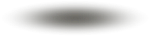 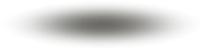 点击输入文字
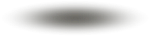 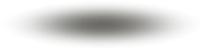 点击输入文字
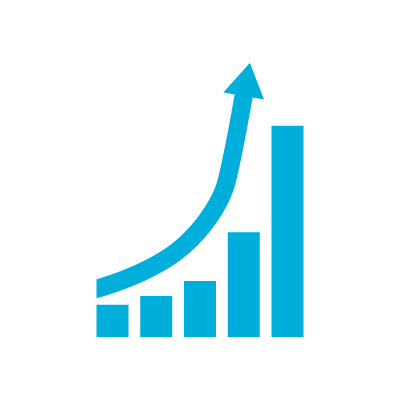 点击添加标题
点击添加标题
点击添加标题
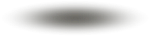 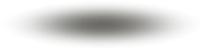 1
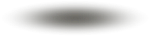 2
3
轻点此处输入文字内容，PPT模板所有文字图片都可编辑，数据图表都可以修改颜色大小形状轻点此处输入文字内容
轻点此处输入文字内容，PPT模板所有文字图片都可编辑，数据图表都可以修改颜色大小形状轻点此处输入文字内容
轻点此处输入文字内容，PPT模板所有文字图片都可编辑，数据图表都可以修改颜色大小形状轻点此处输入文字内容
点击输入文字
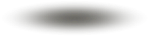 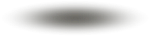 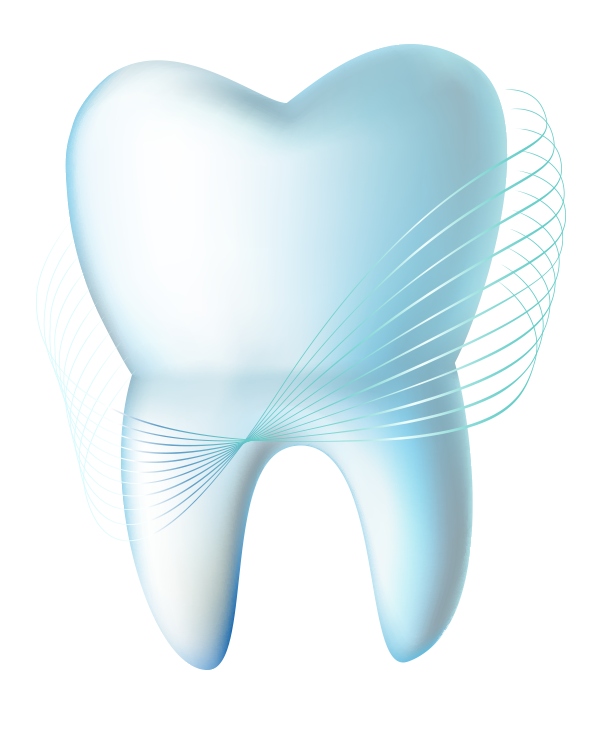 感谢您的观看
工作计划 | 指标汇报 | 总结汇报 | 年度总结
汇报人：在行